PHYS 3313 – Section 001Lecture #19
Wednesday, Nov. 14, 2012
Dr. Jaehoon Yu
Historical Overview
Maxwell Velocity Distribution 
Equipartition Theorem 
Classical and Quantum Statistics 
Fermi-Dirac Statistics
Quantum Theory of Conductivity
Bose-Einstein Statistics
Liquid Helium
Wednesday, Nov. 14, 2012
PHYS 3313-001, Fall 2012                      Dr. Jaehoon Yu
1
Announcements
Reminder Homework #7
CH7 end of chapter problems: 7, 8, 9, 12, 17 and 29
Due on Monday, Nov. 19, in class 
Reading assignments
Entire CH8 (in particular CH8.1), CH9.4 and CH9.7 
Class is cancelled Wednesday, Nov. 21
Please be sure to do class evaluations!Colloquium Wednesday
At 4pm, Wednesday, Nov. 14, in SH101
Dr. Masaya Takahashi of UT South Western Medical
Wednesday, Nov. 14, 2012
PHYS 3313-001, Fall 2012                      Dr. Jaehoon Yu
2
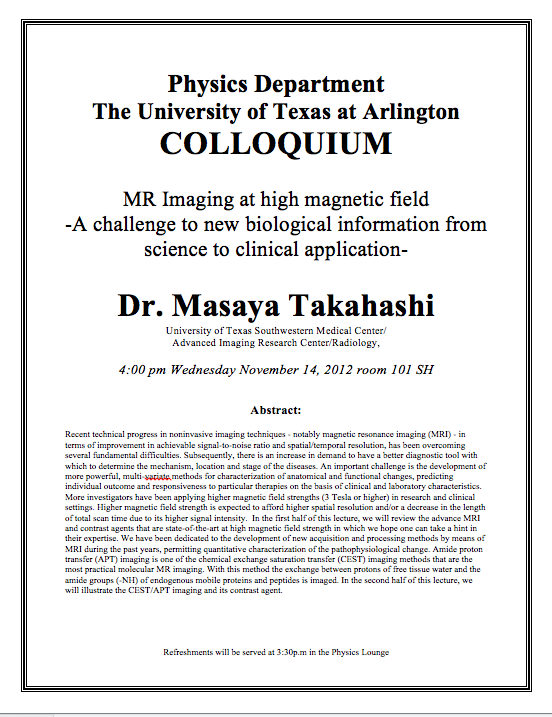 Wednesday, Nov. 14, 2012
PHYS 3313-001, Fall 2012                      Dr. Jaehoon Yu
3
Why is statistical physics necessary?
Does physics perceive inherent uncertainty and indeterminism since everything is probabilistic?
Statistical physics is necessary since
As simple problems as computing probability of coin toss is complex, so it is useful to reduce it to statistical terms
When the number of particles gets large, it is rather impractical to describe the motion of individual particle than describing the motion of a group of particles
Uncertainties are inherent as Heisenberg’s uncertainty principle showed and are of relatively large scale in atomic and subatomic level
Statistical physics necessary for atomic physics and the description of solid states which consists of many atoms
Wednesday, Nov. 14, 2012
PHYS 3313-001, Fall 2012                      Dr. Jaehoon Yu
4
Historical Overview
Statistics and probability: New mathematical methods developed to understand the Newtonian physics through the eighteenth and nineteenth centuries.
Lagrange around 1790 and Hamilton around 1840: They added significantly to the computational power of Newtonian mechanics.
Pierre-Simon de Laplace (1749-1827)
Had a view that it is possible to have a perfect knowledge of the universe
Can predict the future and the past to the beginning of the universe
He told Napoleon that the hypothesis of God is not necessary
But he made major contributions to the theory of probability 
Benjamin Thompson (Count Rumford): Put forward the idea of heat as merely the motion of individual particles in a substance but not well accepted
James Prescott Joule: Demonstrated experimentally the mechanical equivalence of heat and energy
Wednesday, Nov. 14, 2012
PHYS 3313-001, Fall 2012                      Dr. Jaehoon Yu
5
Joule’s experiment
Showed deterministically the equivalence of heat and energy
Dropping weight into the water and measuring the change of temperature of the water
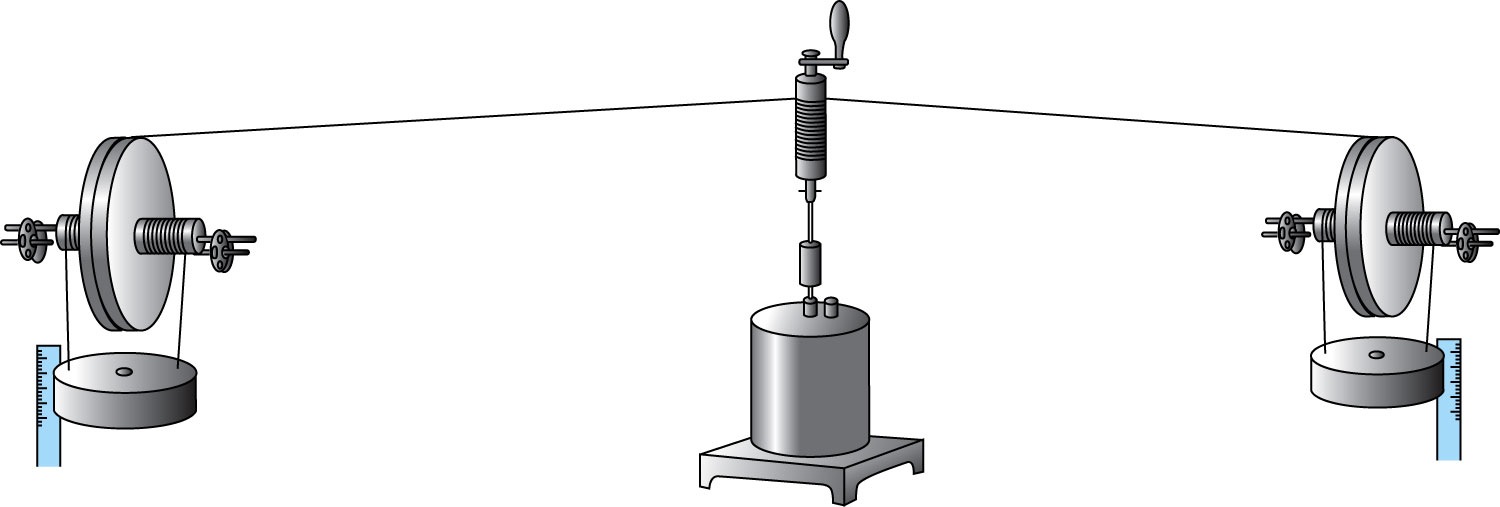 Wednesday, Nov. 14, 2012
PHYS 3313-001, Fall 2012                      Dr. Jaehoon Yu
6
Historical Overview
James Clark Maxwell
Brought the mathematical theories of probability and statistics to bear on the physical thermodynamics problems
Showed that distributions of an ideal gas can be used to derive the observed macroscopic phenomena
His electromagnetic theory succeeded to the statistical view of thermodynamics
Einstein: Published a theory of Brownian motion, a theory that supported the view that atoms are real
Bohr: Developed atomic and quantum theory
Wednesday, Nov. 14, 2012
PHYS 3313-001, Fall 2012                      Dr. Jaehoon Yu
7
Maxwell Velocity Distribution
Laplace claimed that it is possible to know everything about an ideal gas by knowing the position and velocity precisely
There are six parameters—the position (x, y, z) and the velocity (vx, vy, vz)—per molecule to know the position and instantaneous velocity of an ideal gas.
These parameters make up 6D phase space  
The velocity components of the molecules are more important than positions, because the energy of a gas should depend only on the velocities.
Define a velocity distribution function = the probability of finding a particle with velocity between                      	    where
Wednesday, Nov. 14, 2012
PHYS 3313-001, Fall 2012                      Dr. Jaehoon Yu
8
Maxwell Velocity Distribution
Maxwell proved that the probability distribution function is proportional to                              
	Therefore			                      .
	where C is a proportionality constant and β ≡ (kT)−1. 
Because v2 = vx2 + vy2 + vz2,


Rewrite this as the product of three factors (i.e. probability density).
Wednesday, Nov. 14, 2012
PHYS 3313-001, Fall 2012                      Dr. Jaehoon Yu
9
The solution
Since the probability is 1 when integrated over entire space, we obtain


Thus 

The average velocity in x direction is

The average of the square of the velocity in x direction is   



Where T is the absolute temperature (temp in C+273), m is the molecular mass and k is the Boltzman constant
Solve for C’
Wednesday, Nov. 14, 2012
PHYS 3313-001, Fall 2012                      Dr. Jaehoon Yu
10
Maxwell Velocity Distribution
The results for the x, y, and z velocity components are identical.
The mean translational kinetic energy of a molecule:


Purely statistical considerations is good evidence of the validity of this statistical approach to thermodynamics.
Note no dependence of the formula to the mass!!
Wednesday, Nov. 14, 2012
PHYS 3313-001, Fall 2012                      Dr. Jaehoon Yu
11
Ex 9.1: Molecule Kinetic Energy
Compute the mean translational KE of (a) a single ideal gas molecule in eV and (b) a mol of ideal gas in J at room temperature 20oC.
What is the mean translational KE of 1kg of steam at 1atm at 100oC, assuming an ideal gas?
Water molecule is 18g/mol.
Wednesday, Nov. 14, 2012
PHYS 3313-001, Fall 2012                      Dr. Jaehoon Yu
12
Equipartition Theorem
The formula for average kinetic energy 3kT/2 works for monoatomic molecule what is it for diatomic molecule?
Consider oxygen molecule as two oxygen atoms connected by a massless rod  This will have both translational and rotational energy
How much rotational energy is there and how is it related to temperature?
Equipartition Theorem:
In equilibrium a mean energy of ½ kT per molecule is associated with each independent quadratic term in the molecule’s energy.
Each independent phase space coordinate: degree of freedom
Essentially the mean energy of a molecule is ½ kT *NDoF
Wednesday, Nov. 14, 2012
PHYS 3313-001, Fall 2012                      Dr. Jaehoon Yu
13
Equipartition Theorem
In a monatomic ideal gas, each molecule has


There are three degrees of freedom.
Mean kinetic energy is 
In a gas of N helium molecules, the total internal energy is

The heat capacity at constant volume is  

For the heat capacity for 1 mole,


using the ideal gas constant R = 8.31 J/K.
Wednesday, Nov. 14, 2012
PHYS 3313-001, Fall 2012                      Dr. Jaehoon Yu
14
Table of Measured Gas Heat Capacities
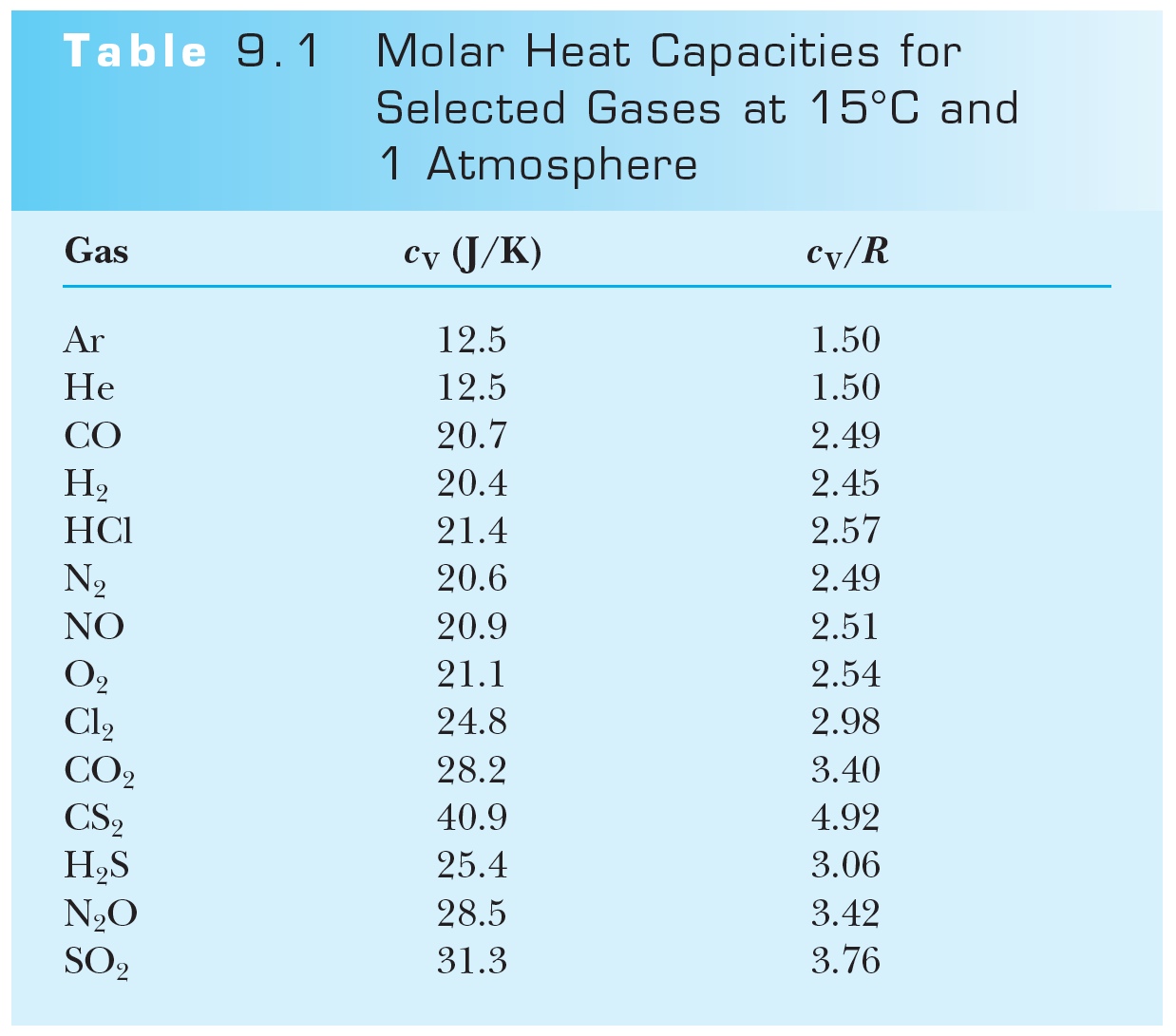 Wednesday, Nov. 14, 2012
PHYS 3313-001, Fall 2012                      Dr. Jaehoon Yu
15
The Rigid Rotator Model
For diatomic gases, consider the rigid rotator model.







The molecule rotates about either the x or y axis.
The corresponding rotational energies are 
There are five degrees of freedom (three translational and two rotational) resulting in mean energy of 5kT/2 per molecule according to equi-partition principle (CV=5R/2)
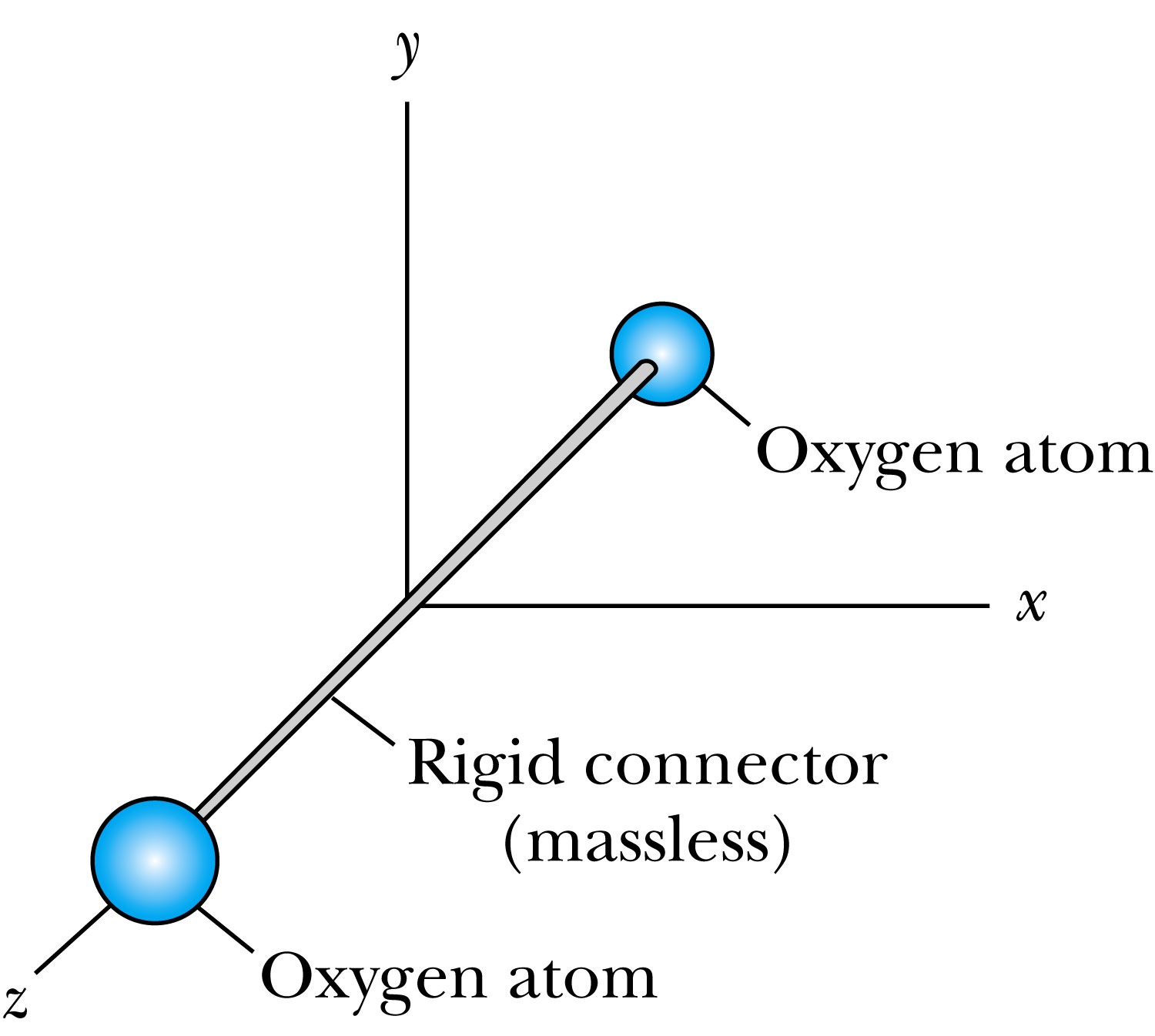 Wednesday, Nov. 14, 2012
PHYS 3313-001, Fall 2012                      Dr. Jaehoon Yu
16
Equipartition Theorem
From previous chapter, the mass of an atom is confined to a nucleus that magnitude is smaller than the whole atom.
Iz is smaller than Ix and Iy.
Only rotations about x and y are allowed.
In some circumstances it is better to think of atoms connected to each other by a massless spring.
The vibrational kinetic energy is 
There are seven degrees of freedom (three translational, two rotational, and two vibrational).  7kT/2 per molecule
While it works pretty well, the simple assumptions made for equi-partition principle, such as massless connecting rod, is not quite sufficient for detailed molecular behaviors
Wednesday, Nov. 14, 2012
PHYS 3313-001, Fall 2012                      Dr. Jaehoon Yu
17
Molar Heat Capacity
The heat capacities of diatomic gases are temperature dependent, indicating that the different degrees of freedom are “turned on” at different temperatures.
   Example of H2
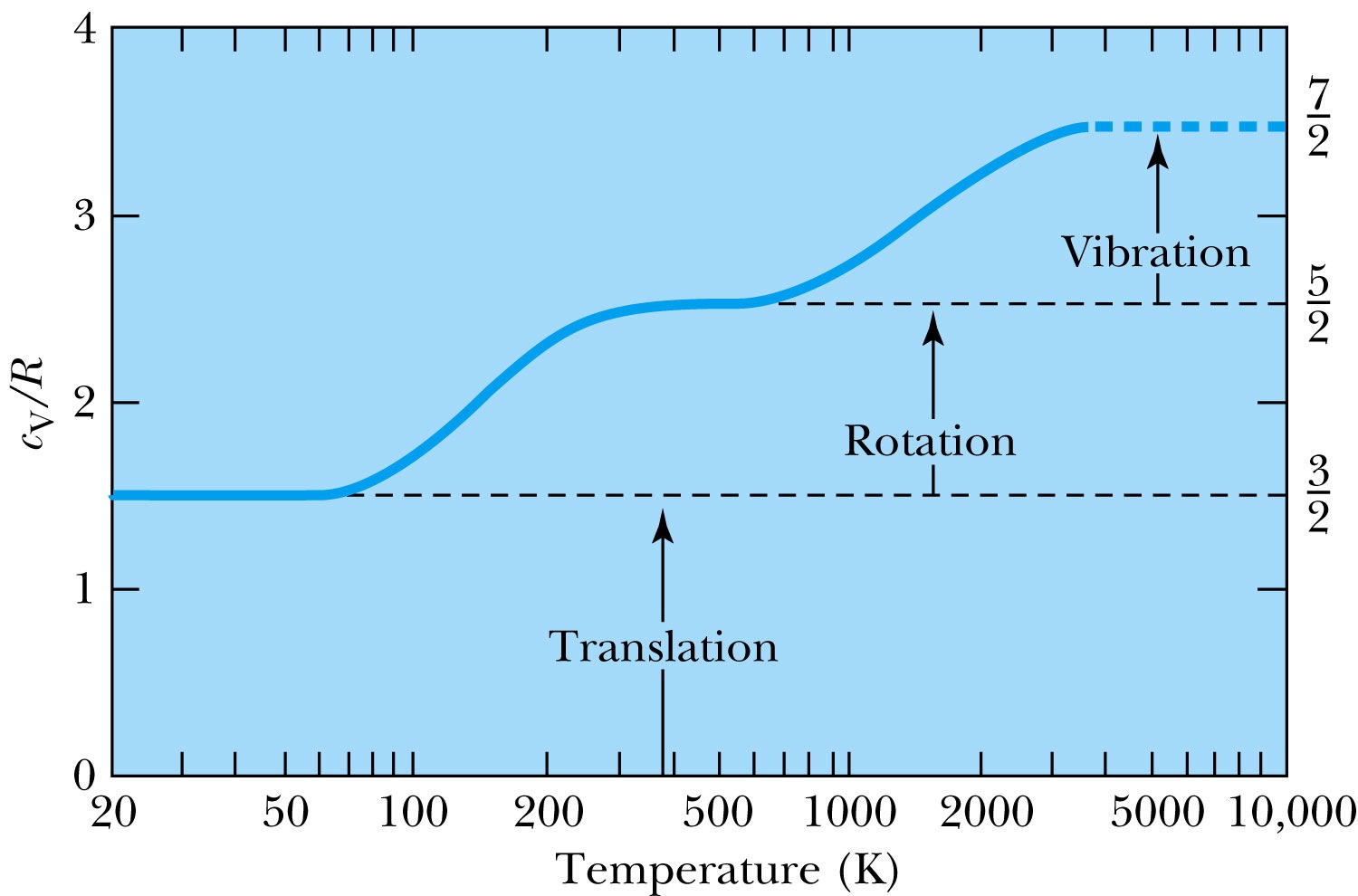 Wednesday, Nov. 14, 2012
PHYS 3313-001, Fall 2012                      Dr. Jaehoon Yu
18
Classical and Quantum Statistics
In gas, particles are so far apart, they do not interact substantially  even if they collide, they can be considered as elastic and do not affect the mean values
If molecules, atoms, or subatomic particles are in the liquid or solid state, the Pauli exclusion principle* prevents two particles with identical quantum states from sharing the same space  limits available energy states in quantum systems
Recall there is no restriction on particle energies in classical physics. 
This affects the overall distribution of energies
*Pauli Exclusion Principle: No two electrons in an atom may have the same set of quantum numbers
Wednesday, Nov. 14, 2012
PHYS 3313-001, Fall 2012                      Dr. Jaehoon Yu
19
Classical Distributions
Rewrite Maxwell speed distribution in terms of energy.

Probability for finding a particle between speed v and v+dv
For a monatomic gas the energy is all translational kinetic energy. 



where
Wednesday, Nov. 14, 2012
PHYS 3313-001, Fall 2012                      Dr. Jaehoon Yu
20
Classical Distributions
Boltzmann showed that the statistical factor exp(−βE) is a characteristic of any classical system.
regardless of how quantities other than molecular speeds may affect the energy of a given state
Maxwell-Boltzmann factor for classical system:

The energy distribution for classical system:

n(E) dE: the number of particles with energies between E and E + dE
g(E): the density of states, is the number of states available per 	unit energy range
FMB: the relative probability that an energy state is occupied at 	a given temperature
Wednesday, Nov. 14, 2012
PHYS 3313-001, Fall 2012                      Dr. Jaehoon Yu
21
Quantum Distributions
Identical particles cannot be distinguished if their wave functions overlap significantly
Characteristic of indistinguishability that makes quantum statistics different from classical statistics.
Consider two distinguishable particles in two different energy state with the same probability (0.5 each)
The possible configurations are  



Since the four states are equally likely, the probability of each state is one-fourth (0.25).
Wednesday, Nov. 14, 2012
PHYS 3313-001, Fall 2012                      Dr. Jaehoon Yu
22
Quantum Distributions
If the two particles are indistinguishable:




There are only three possible configurations
Thus the probability of each is one-third (~0.33).
Because some particles do not obey the Pauli exclusion principle, two kinds of quantum distributions are needed.
Fermions: Particles with half-spins (1/2) that obey the Pauli principle.
Examples?
Bosons: Particles with zero or integer spins that do NOT obey the Pauli principle.
Examples?
Electron, proton, neutron, any atoms or molecules with odd number of fermions
Photon, force mediators, pions, any atoms or molecules with even number of fermions
Wednesday, Nov. 14, 2012
PHYS 3313-001, Fall 2012                      Dr. Jaehoon Yu
23
Quantum Distributions
Fermi-Dirac distribution:
	where

Bose-Einstein distribution:
	where

Bi (i = FD or BE) is a normalization factor.
Both distributions reduce to the classical Maxwell-Boltzmann distribution when Bi exp(βE) is much greater than 1.
the Maxwell-Boltzmann factor A exp(−βE) is much less than 1.
In other words, the probability that a particular energy state will be occupied is much less than 1!
Wednesday, Nov. 14, 2012
PHYS 3313-001, Fall 2012                      Dr. Jaehoon Yu
24
Summary of Classical and Quantum Distributions
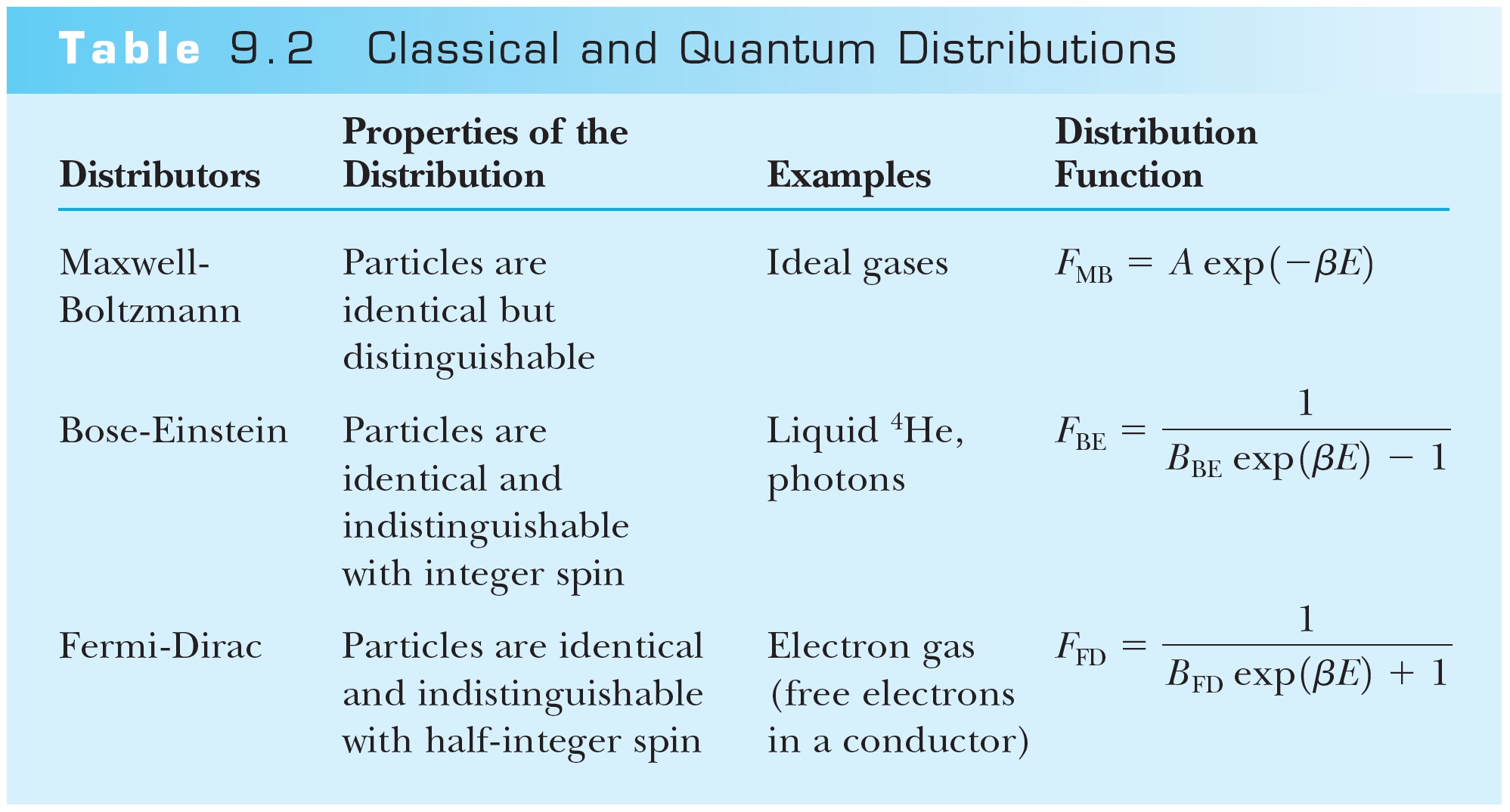 Wednesday, Nov. 14, 2012
PHYS 3313-001, Fall 2012                      Dr. Jaehoon Yu
25
Quantum Distributions
The normalization constants for the distributions depend on the physical system being considered.
Because bosons do not obey the Pauli exclusion principle, more bosons can fill lower energy states.
Three graphs coincide at high energies – the classical limit.
Maxwell-Boltzmann statistics may be used in the classical limit.
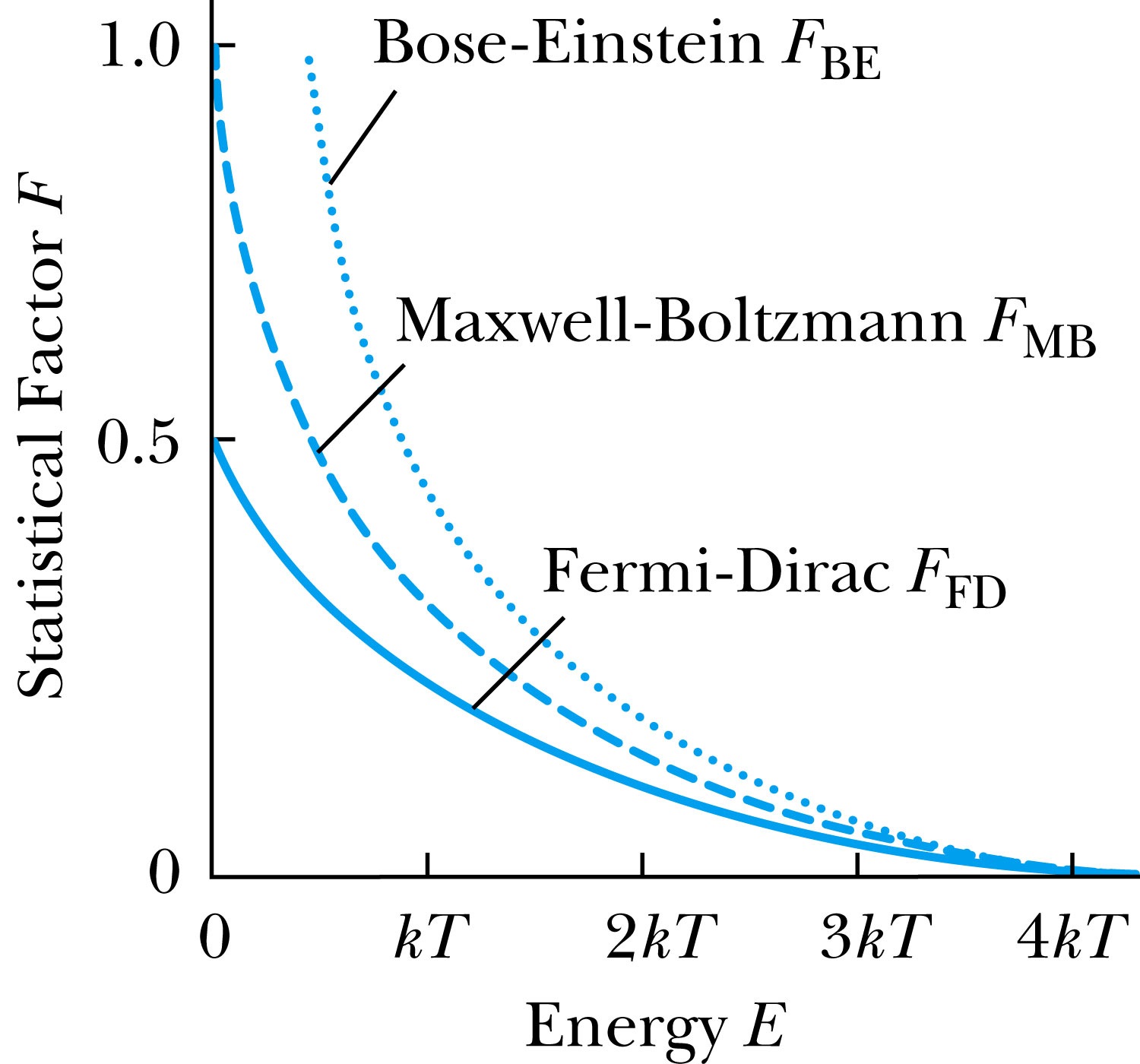 Wednesday, Nov. 14, 2012
PHYS 3313-001, Fall 2012                      Dr. Jaehoon Yu
26
Fermi-Dirac Statistics
This is most useful for electrical conduction
The normalization factor BFD
Where EF is called the Fermi energy.
The Fermi-Dirac Factor becomes

When E = EF, the exponential term is 1. FFD =1/2 
In the limit as T → 0,

At T = 0, fermions occupy the lowest energy levels available to them
Since they cannot all fill the same energy due to Pauli Exclusion principle, they will fill the energy states up to Fermi Energy
Near T = 0, there is little chance that thermal agitation will kick a fermion to an energy greater than EF.
Wednesday, Nov. 14, 2012
PHYS 3313-001, Fall 2012                      Dr. Jaehoon Yu
27
Fermi-Dirac Statistics
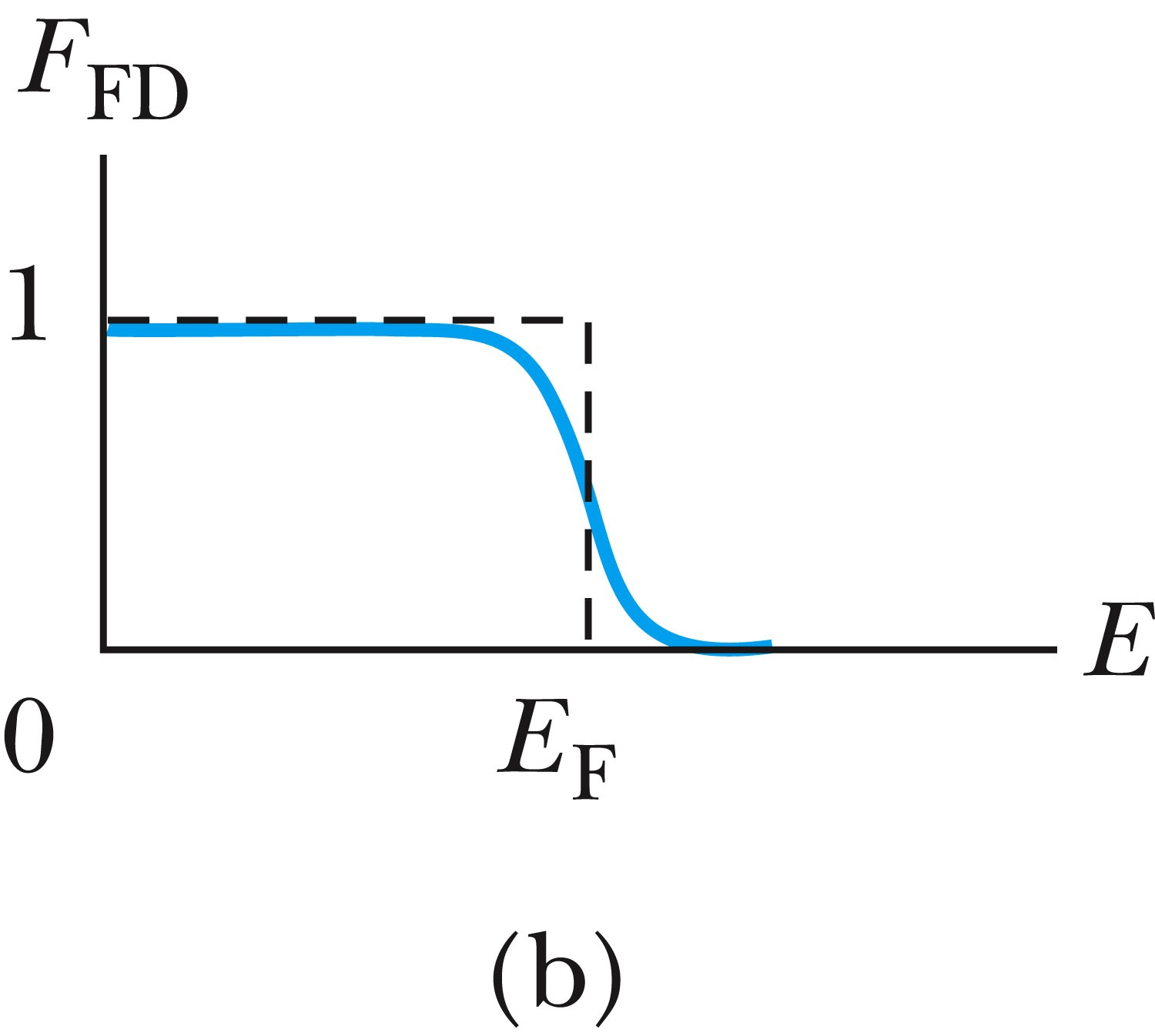 T > 0
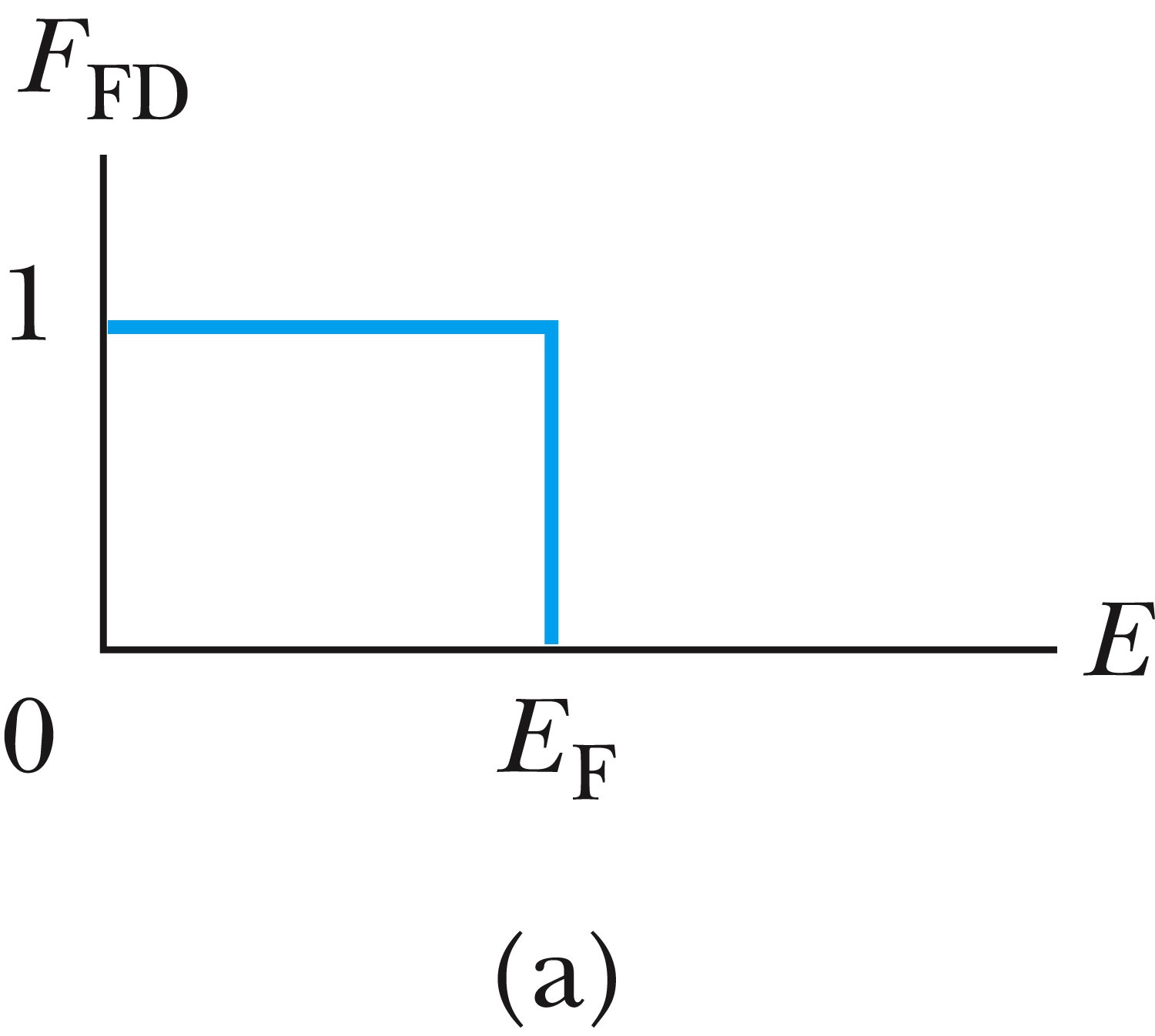 T = 0
As the temperature increases from T = 0, the Fermi-Dirac factor “smears out”, and more fermions jump to higher energy level above Fermi energy
We can define Fermi temperature, defined as TF ≡ EF / k
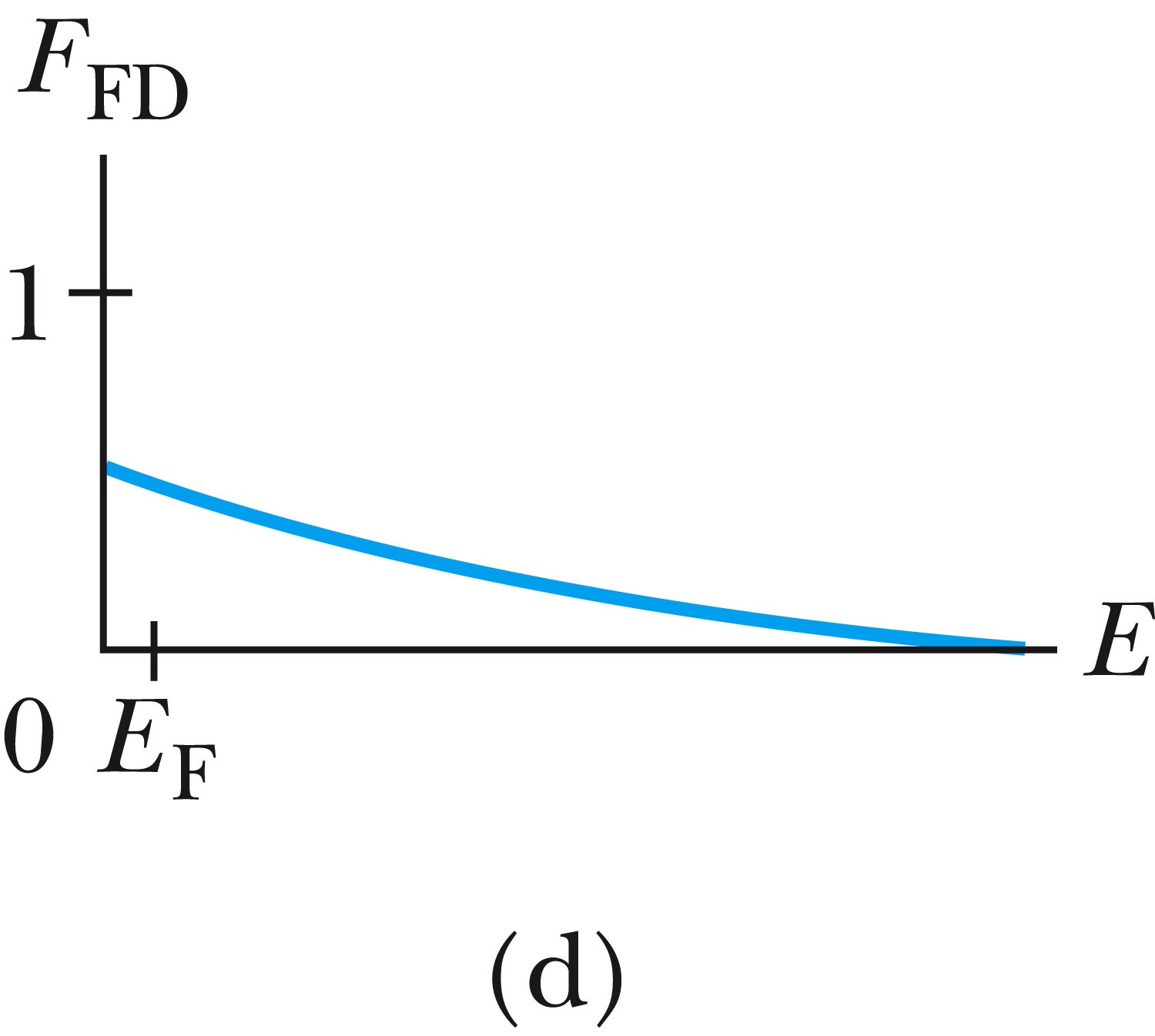 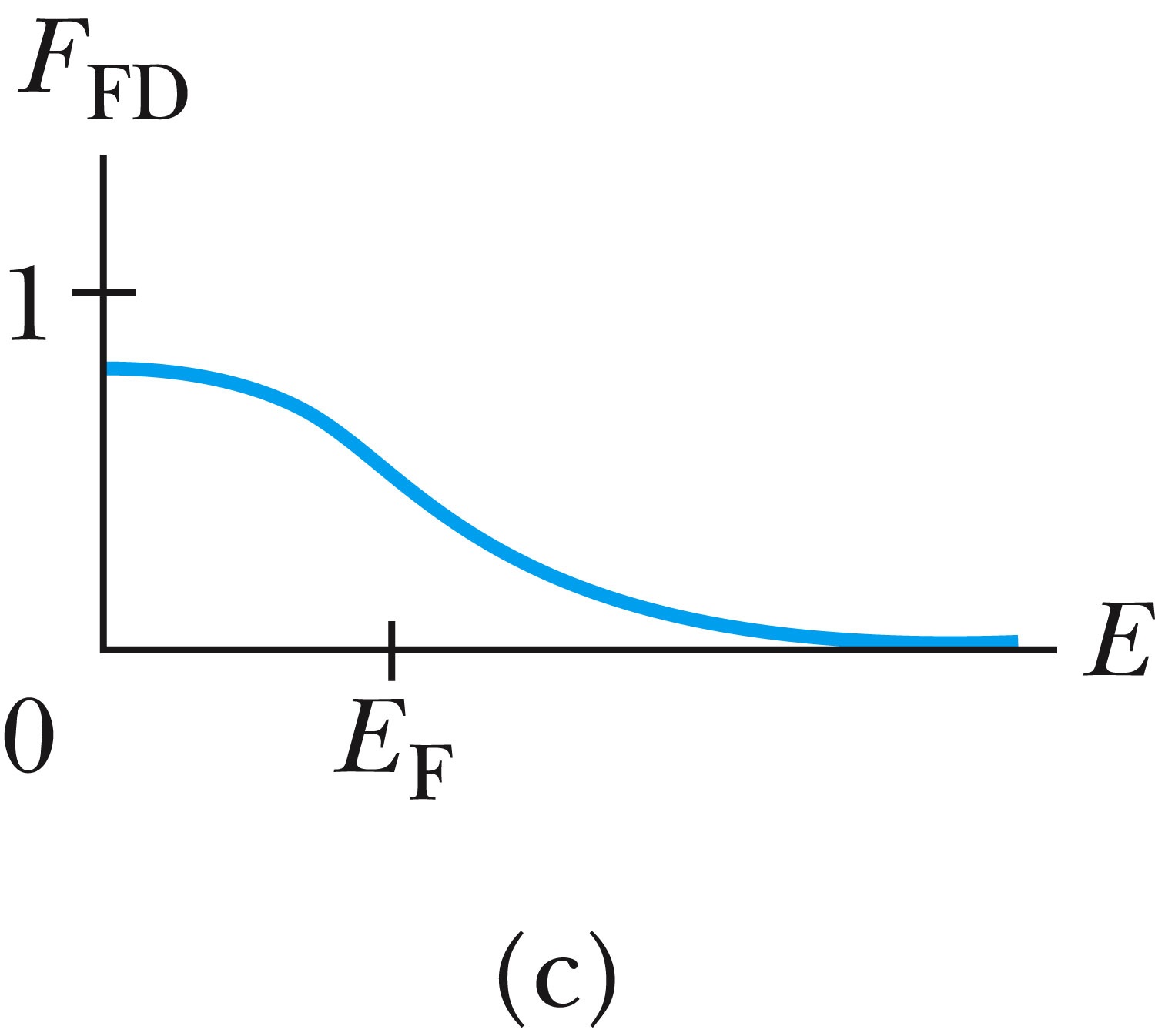 T >> TF
T = TF
When T >> TF, FFD approaches a simple decaying exponential
Wednesday, Nov. 14, 2012
PHYS 3313-001, Fall 2012                      Dr. Jaehoon Yu
28
Classical Theory of Electrical Conduction
Paul Drude (1900) showed that the current in a conductor should be linearly proportional to the applied electric field that is consistent with Ohm’s law.
Prediction of the electrical conductivity
Mean free path is 		
True electrical conductivity:

According to the Drude model, the conductivity should be proportional to T−1/2.
But for most conductors is very nearly proportional to T−1
The heat capacity of the electron gas is R.
This is not consistent with experimental results.
Wednesday, Nov. 14, 2012
PHYS 3313-001, Fall 2012                      Dr. Jaehoon Yu
29
Free Electron Number Density
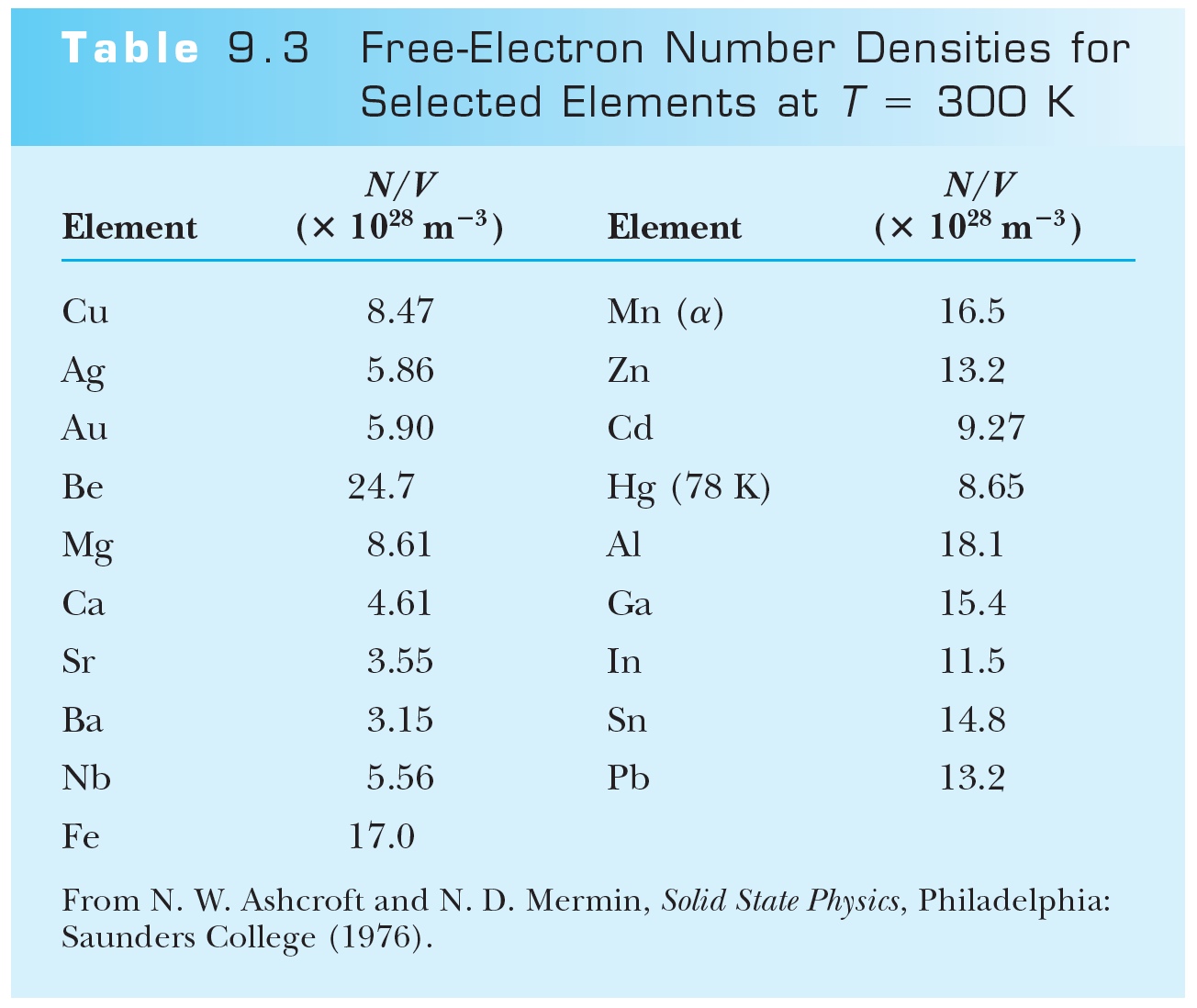 Wednesday, Nov. 14, 2012
PHYS 3313-001, Fall 2012                      Dr. Jaehoon Yu
30
Table 9-3 p319
Quantum Theory of Electrical Conduction
Arnold Sommerfield used correct distribution n(E) at room temperature and found a value for α of π2 / 4. 
With the value TF = 80,000 K for copper, we obtain cV ≈ 0.02R, which is consistent with the experimental value! Quantum theory has proved to be a success.
Replace mean speed      in the previous page by Fermi speed uF defined from                          .
Conducting electrons are loosely bound to their atoms
these electrons must be at the high energy level
at room temperature the highest energy level is close to the Fermi energy
We should use
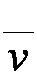 Wednesday, Nov. 14, 2012
PHYS 3313-001, Fall 2012                      Dr. Jaehoon Yu
31
Fermi energies, temperatures and velocities
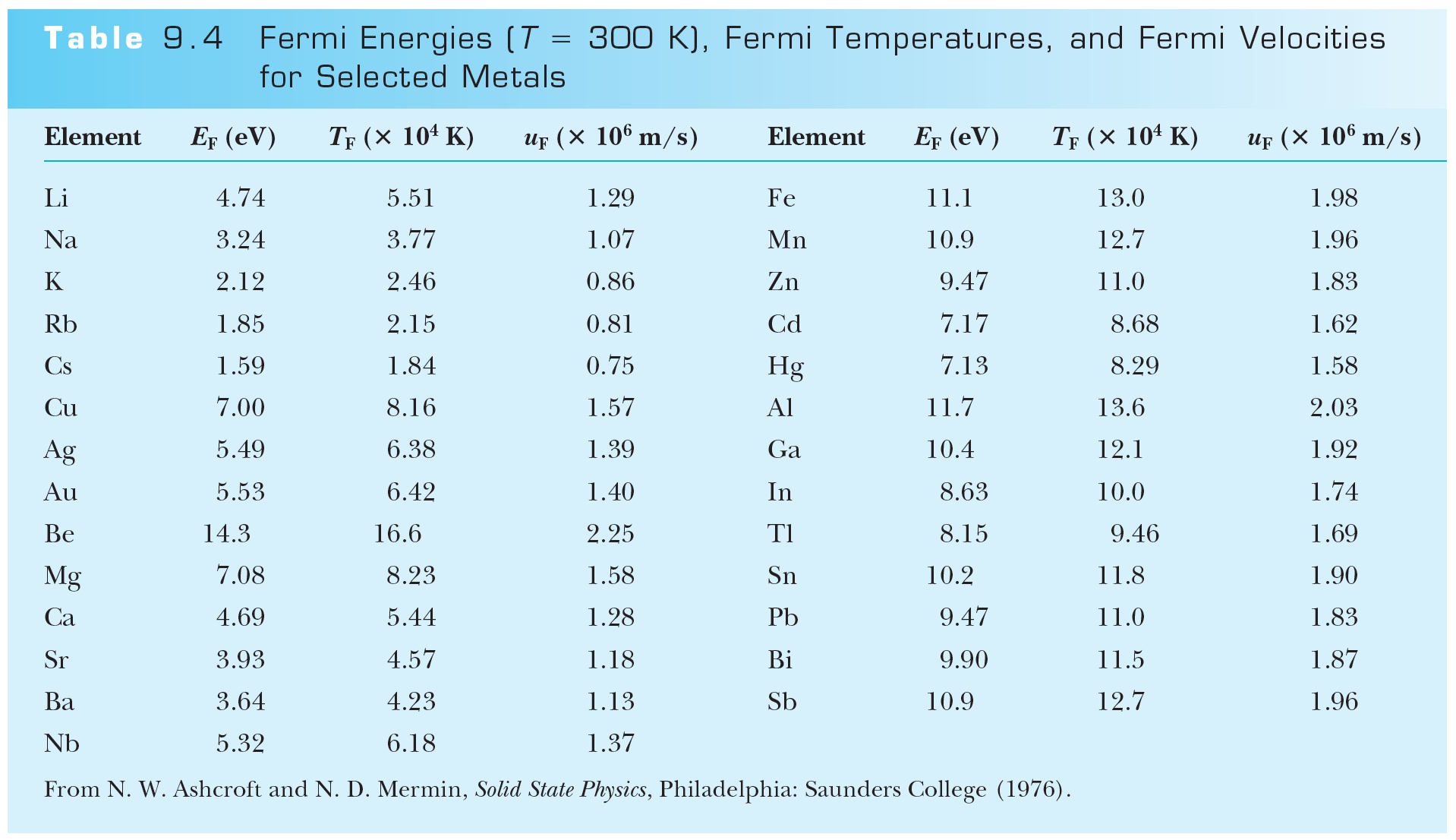 Wednesday, Nov. 14, 2012
PHYS 3313-001, Fall 2012                      Dr. Jaehoon Yu
32
Table 9-4 p319
Quantum Theory of Electrical Conduction
Drude thought that the mean free path could be no more than several tenths of a nanometer, but it was longer than his estimation.
Einstein calculated the value of ℓ to be on the order of 40 nm in copper at room temperature.
The conductivity is

Sequence of proportions
Wednesday, Nov. 14, 2012
PHYS 3313-001, Fall 2012                      Dr. Jaehoon Yu
33
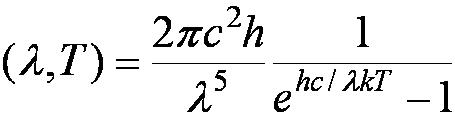 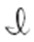 Bose-Einstein Statistics
Blackbody Radiation
Intensity of the emitted radiation is

Use the Bose-Einstein distribution because photons are bosons with spin 1.
For a free particle in terms of momentum:


The energy of a photon is pc, so
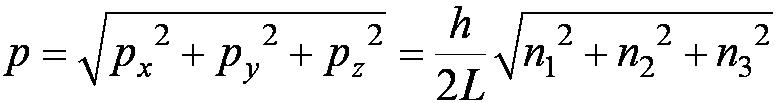 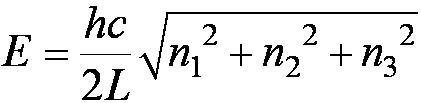 Wednesday, Nov. 14, 2012
PHYS 3313-001, Fall 2012                      Dr. Jaehoon Yu
34
Bose-Einstein Statistics
The number of allowed energy states within “radius” r is


	Where 1/8 comes from the restriction to positive values of ni and 2 comes from the fact that there are two possible photon polarizations.
Energy is proportional to r,

The density of states g(E) is

The Bose-Einstein factor:
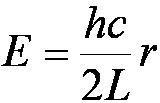 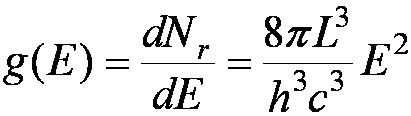 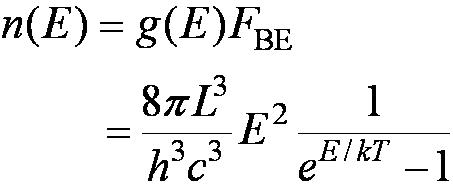 Wednesday, Nov. 14, 2012
PHYS 3313-001, Fall 2012                      Dr. Jaehoon Yu
35
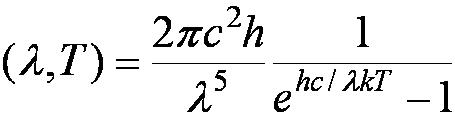 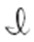 Bose-Einstein Statistics
Convert from a number distribution to an energy density distribution u(E).
Multiply by a factor E/L3

For all photons in the range E to E + dE


Using E = hc/λ and |dE| = (hc/λ2) dλ


In the SI system, multiplying by c/4 is required.
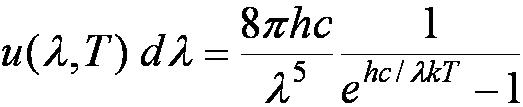 Wednesday, Nov. 14, 2012
PHYS 3313-001, Fall 2012                      Dr. Jaehoon Yu
36
Liquid Helium
Has the lowest boiling point of any element (4.2 K at 1 atmosphere pressure) and has no solid phase at normal pressure
The density of liquid helium as a function of temperature:
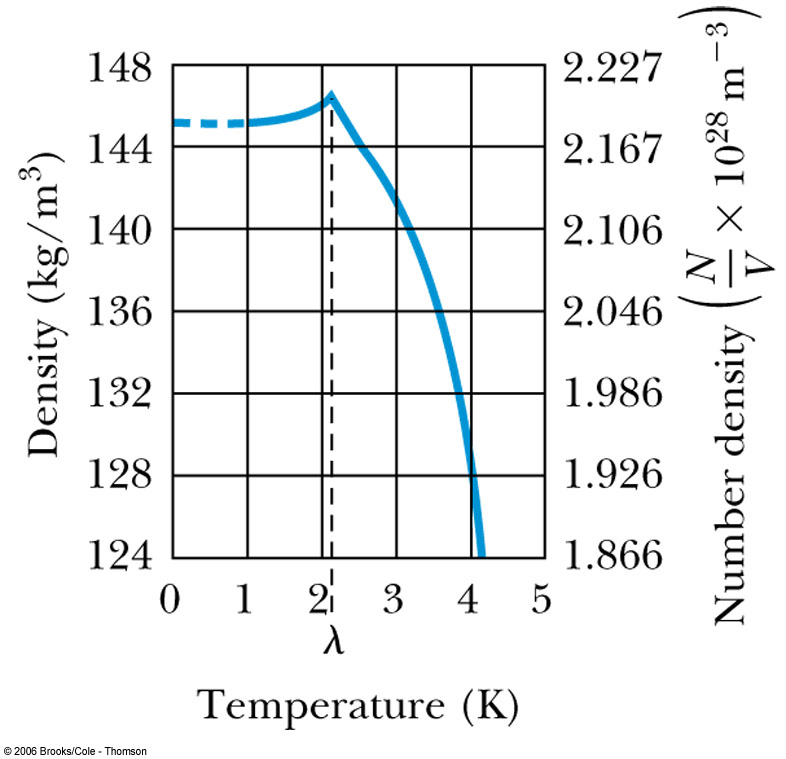 Wednesday, Nov. 14, 2012
PHYS 3313-001, Fall 2012                      Dr. Jaehoon Yu
37
Liquid Helium
The specific heat of liquid helium as a function of temperature:






The temperature at about 2.17 K is referred to as the critical temperature (Tc), transition temperature, or lambda point.
As the temperature is reduced from 4.2 K toward the lambda point, the liquid boils vigorously. At 2.17 K the boiling suddenly stops.
What happens at 2.17 K is a transition from the normal phase to the superfluid phase.
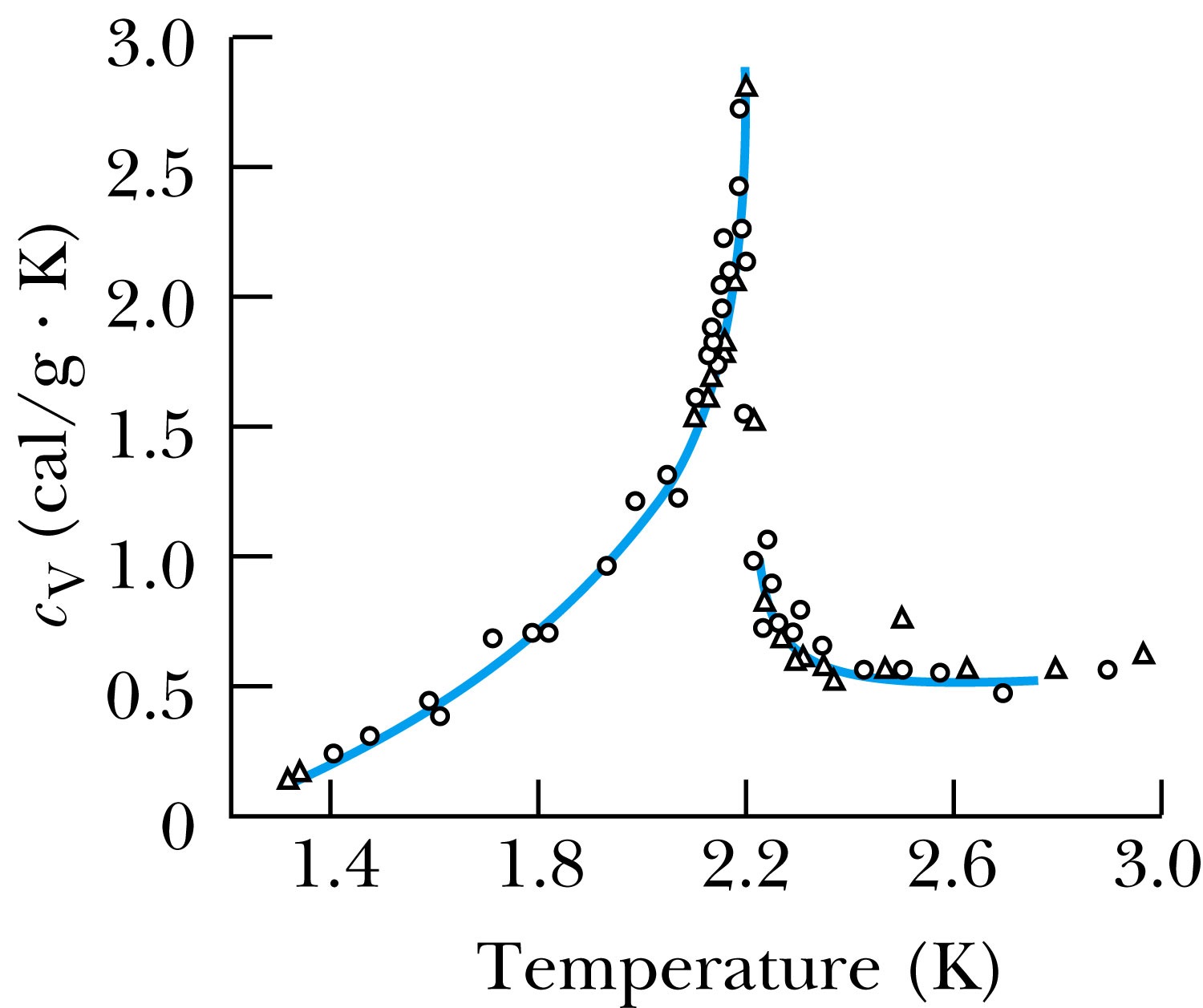 Wednesday, Nov. 14, 2012
PHYS 3313-001, Fall 2012                      Dr. Jaehoon Yu
38
Liquid Helium
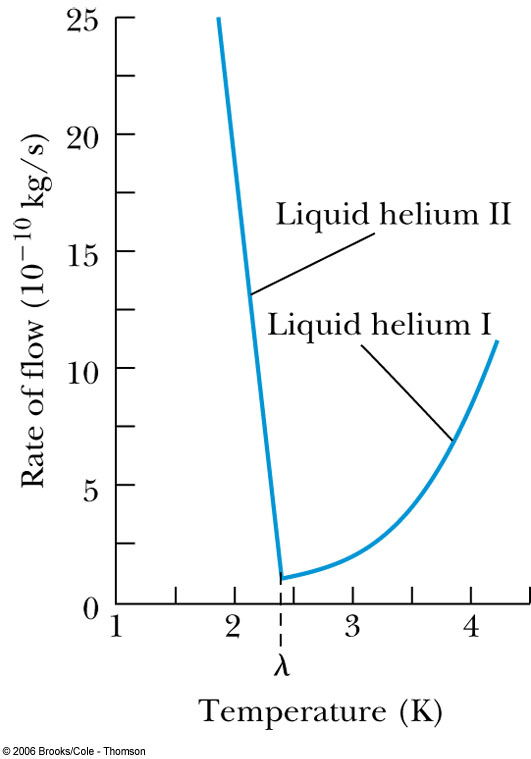 The rate of flow increases dramatically as the temperature is reduced because the superfluid has a low viscosity. 
Creeping film – formed when the viscosity is very low
Wednesday, Nov. 14, 2012
PHYS 3313-001, Fall 2012                      Dr. Jaehoon Yu
39
Liquid Helium
Fritz London claimed (1938) that liquid helium below the lambda point is part superfluid and part normal.
As the temperature approaches absolute zero, the superfluid approaches 100% superfluid.
The fraction of helium atoms in the superfluid state:


Superfluid liquid helium is referred to as a Bose-Einstein condensation.
not subject to the Pauli exclusion principle
all particles are in the same quantum state
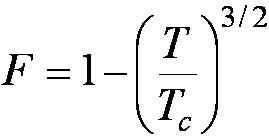 Wednesday, Nov. 14, 2012
PHYS 3313-001, Fall 2012                      Dr. Jaehoon Yu
40
Liquid Helium
Such a condensation process is not possible with fermions because fermions must “stack up” into their energy states, no more than two per energy state.
4He isotope is a fermion and superfluid mechanism is radically different than the Bose-Einstein condensation.
Use the fermions’ density of states function and substituting for the constant EF yields

Bosons do not obey the Pauli principle, therefore the density of states should be less by a factor of 2.
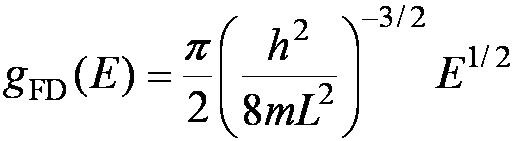 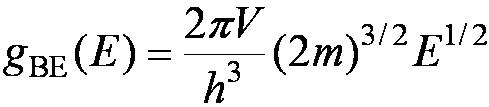 Wednesday, Nov. 14, 2012
PHYS 3313-001, Fall 2012                      Dr. Jaehoon Yu
41
Liquid Helium
m is the mass of a helium atom.
The number distribution n(E) is now



In a collection of N helium atoms the normalization condition is



Substituting u = E / kT,
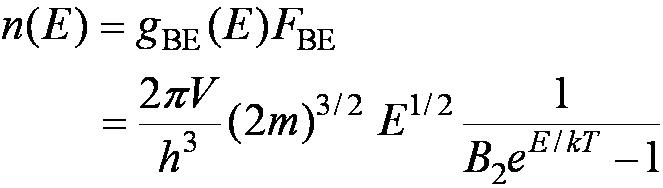 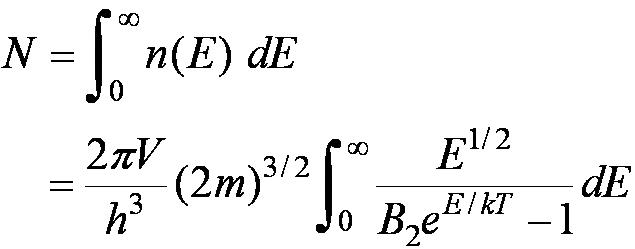 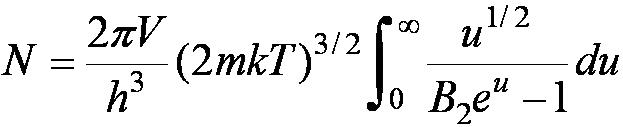 Wednesday, Nov. 14, 2012
PHYS 3313-001, Fall 2012                      Dr. Jaehoon Yu
42
Liquid Helium
Use minimum value of BBE = 1; this result corresponds to the maximum value of N.


Rearrange this,

	The result is T ≥ 3.06 K.
The value 3.06 K is an estimate of Tc.
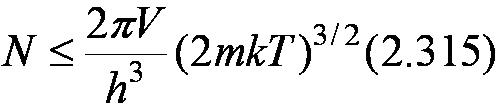 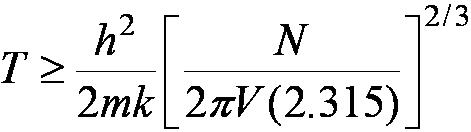 Wednesday, Nov. 14, 2012
PHYS 3313-001, Fall 2012                      Dr. Jaehoon Yu
43
Bose-Einstein Condensation in Gases
By the strong Coulomb interactions among gas particles it was difficult to obtain the low temperatures and high densities needed to produce the condensate. Finally success was achieved in 1995.
First, they used laser cooling to cool their gas of 87Rb atoms to about 1 mK. Then they used a magnetic trap to cool the gas to about 20 nK. In their magnetic trap they drove away atoms with higher speeds and further from the center. What remained was an extremely cold, dense cloud at about 170 nK.
Wednesday, Nov. 14, 2012
PHYS 3313-001, Fall 2012                      Dr. Jaehoon Yu
44